Základní škola a Mateřská škola, Šumná, okres ZnojmoOP VK 1.4 75022320Tematický celek:  Prvouka pro 1.stupeň ZŠZlínský  krajVY_03_INOVACE_32_11Mgr. Hana SlabáAnotace: informace, zajímavosti, úkolyMetodika: prezentace slouží k předvedení na interaktivní tabuli
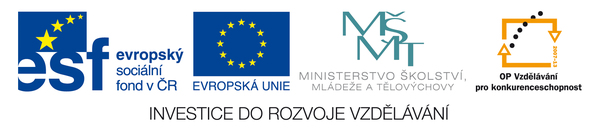 Rozloha:3 964 km²
 
Počet obyvatel:597 813
 
Hustota zalidnění:149 obyvatel/km²
Nejvyšší bod: Čertův mlýn (1 206 m. n. m.)
Zlínský kraj
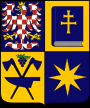 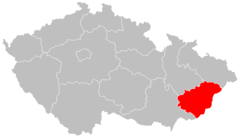 Průmysl
Průmysl zpracovatelský a gumárenský, kovodělný a elektrotechnický. Ekonomicky patří kraj k těm zaostalejším, mnohé podniky stagnují či krachují a špatná je i dopravní obslužnost v hornatém terénu.
Vodstvo
Území kraje odvodňuje řeka Morava a její přítoky, např. Bečva a Olšava. Morava se vlévá do Dunaje, který její vody odvádí do Černého moře. Okrajové části kraje na severu a severovýchodě odvodňuje řeka Odra do Baltského moře.
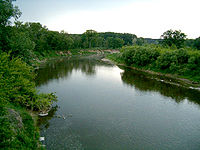 Příroda
Území zahrnují dvě chráněné krajinné oblasti, Beskydy a Bílé Karpaty.
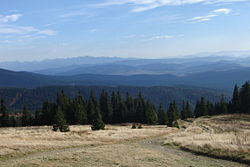 Osobnosti kraje
Jan Šťastný, herec
Tomáš Baťa, podnikatel, zakladatel obuvnického koncernu Baťa
 Petr Čajánek, hokejista
Felix Slováček, hudebník
Miloš Macourek , básník, dramatik, autor pohádkových próz a filmový scenárista
Leona Machálková, zpěvačka
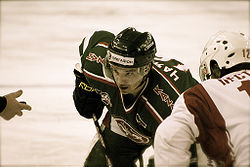 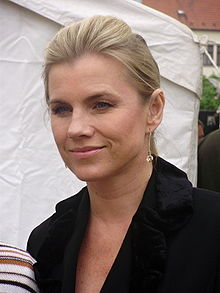 Tomáš   Baťa
První ZOO ve Zlíně založil Tomáš Baťa v  květnu 1930. Zakladatel obuvnické firmy Baťa a jeden z největších podnikatelů své doby (1876- 1932).
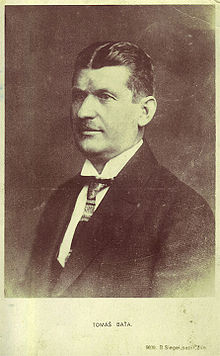 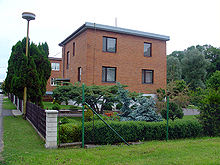 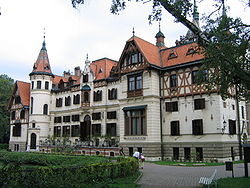 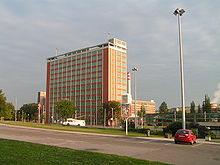 Tomáš Baťa užíval čtyři základní druhy mezd:
 pevná mzda – brali technicko-hospodářští a administrativní pracovníci
 individuální úkolová mzda – dostávali dělníci na některých speciálních postech
 kolektivní úkolová mzda – pro dělníky v dílnách
 mzda účasti na zisku – pobírali někteří vedoucí pracovních úseků
 Baťa byl čtvrtým nejbohatším člověkem v Československu.
Typická je také Baťova cena, která skoro vždy končila devítkou
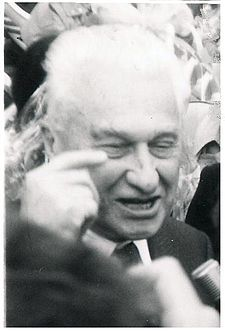 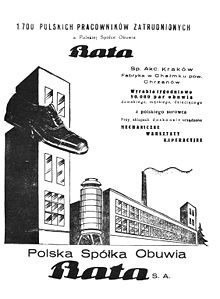 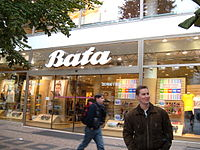 Jan Amos Komenský
Jan Amos Komenský (1592–1670), filosof, pedagog, biskup. Uherský Brod je jedno ze tří možných rodišť Jana Amose Komenského .  Prožil zde své dětství. Další možná rodiště jsou nedaleké Nivnice a Komňa. V Uherském Brodě je muzeum a gymnázium nesoucí jeho jméno.
Folklórní oblasti
Slovácko
 Haná
 Valašsko
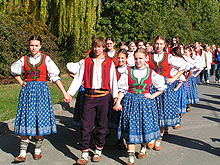 Co jsme určitě nevěděli
Otrokovice – vyrábějí  letadla pro rekreační nebo sportovní létání – warbird.
První písemné zmínky pocházejí z roku 1826
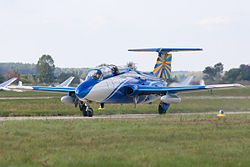 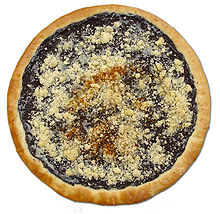 Frgál -  valašský koláč
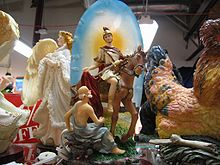 Napajedla- podnik Fatra –výrobky z plastu
Zdroje
Znak :http://upload.wikimedia.org/wikipedia/commons/thumb/f/f8/Zlin_Region_CoA_CZ.svg/90px-Zlin_Region_CoA_CZ.svg.png
Mapa : http://upload.wikimedia.org/wikipedia/commons/thumb/a/a4/2004_Zlinsky_kraj.PNG/240px-2004_Zlinsky_kraj.PNG
Vodstvo : http://upload.wikimedia.org/wikipedia/commons/thumb/4/4b/Morava_reka.JPG/200px-Morava_reka.JPG
Příroda : http://upload.wikimedia.org/wikipedia/commons/thumb/f/f1/Sptn-rmnk-zbnc_19oct_017.jpg/250px-Sptn-rmnk-zbnc_19oct_017.jpg
Osobnosti : http://upload.wikimedia.org/wikipedia/commons/thumb/4/4b/Morava_reka.JPG/200px-Morava_reka.JPGhttp://upload.wikimedia.org/wikipedia/commons/thumb/c/c0/Leona_Mach%C3%A1lkov%C3%A1_Vy%C5%A1kov.JPG/220px-Leona_Mach%C3%A1lkov%C3%A1_Vy%C5%A1kov.JPG
http://upload.wikimedia.org/wikipedia/commons/thumb/5/50/Petr_%C4%8Caj%C3%A1nek.jpg/250px-Petr_%C4%8Caj%C3%A1nek.jpg
http://upload.wikimedia.org/wikipedia/commons/thumb/c/c9/Tomas_Bata.jpg/220px-Tomas_Bata.jpg
Ostatní : http://upload.wikimedia.org/wikipedia/commons/thumb/d/d0/Zlin42m_PICT0069.JPG/220px-Zlin42m_PICT0069.JPG

http://upload.wikimedia.org/wikipedia/commons/thumb/4/4a/Makovy_frgal.jpg/250px-Makovy_frgal.jpg
http://upload.wikimedia.org/wikipedia/commons/thumb/1/10/Plastic_Metaphors.jpg/220px-Plastic_Metaphors.jpg
http://upload.wikimedia.org/wikipedia/commons/thumb/b/bc/Krojovany_pruvod_Mala_Rusava.jpg/220px-Krojovany_pruvod_Mala_Rusava.jpg